Impact and Relevance of Business Schools: Empirical Perspective9th Deans and Directors Conference,National Business Education Accreditation CouncilbyMuhammad Moazam ShahbazCEO, Naqeebz
To have an Impact of Business Education, its Relevance is Important while there is a huge disconnect between
Academia and Industry
Opinion is divided!
Business world is changing fast &
 getting complex
There are no fixed answers to 
complex problems in VUCA times
Employers expect from business schools to produce ‘Ready for Employment’ graduates
78% of Employers in Pakistan are NOT SATISFIED with the Quality of Graduates
Graduate Employability: Employers’ Perception Survey Report 2018 by Naqeebz Consulting Survey 2018
Respondents’ Profile
By Industry
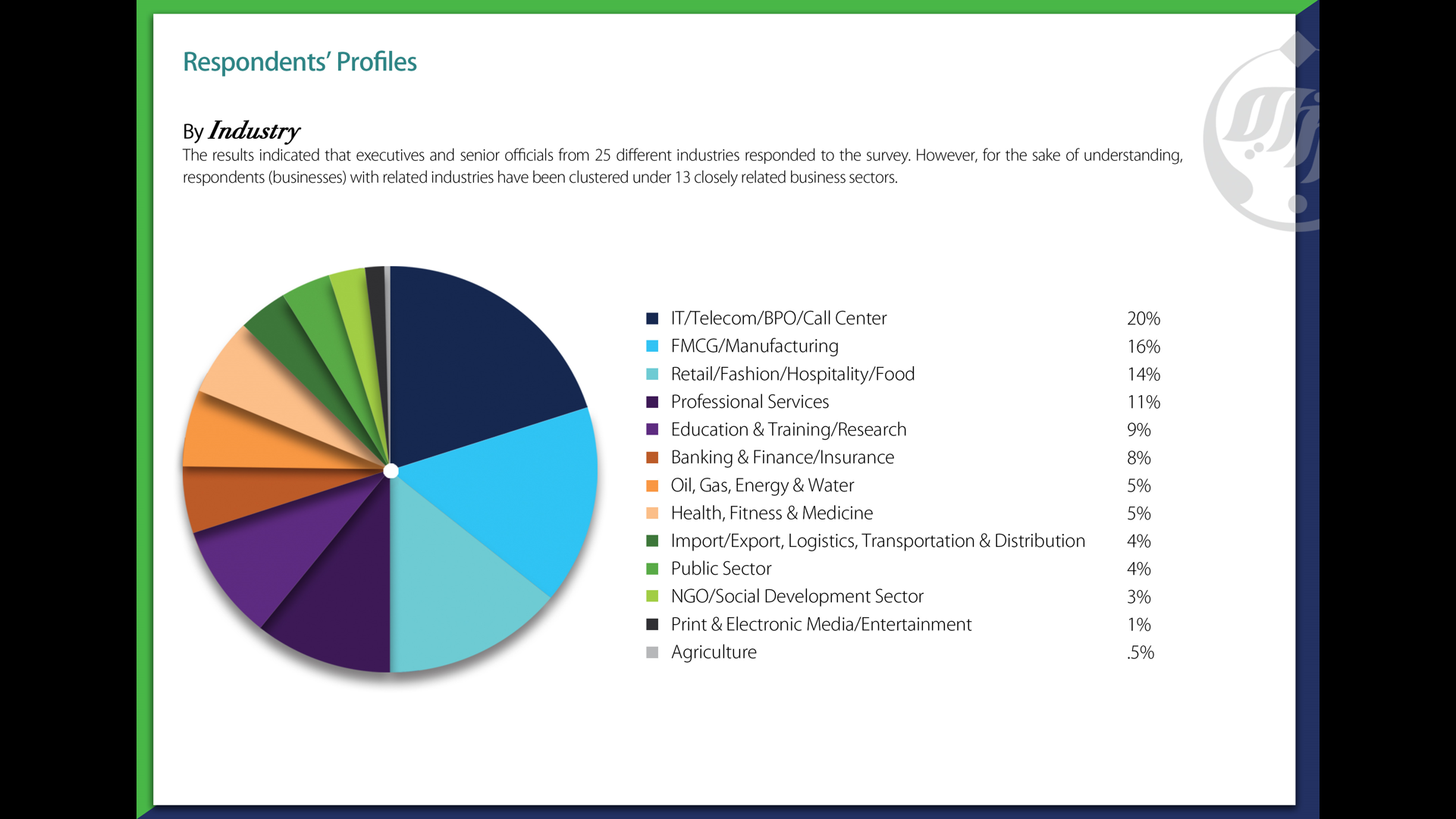 Respondents’ Profile
By Designation / Job Role
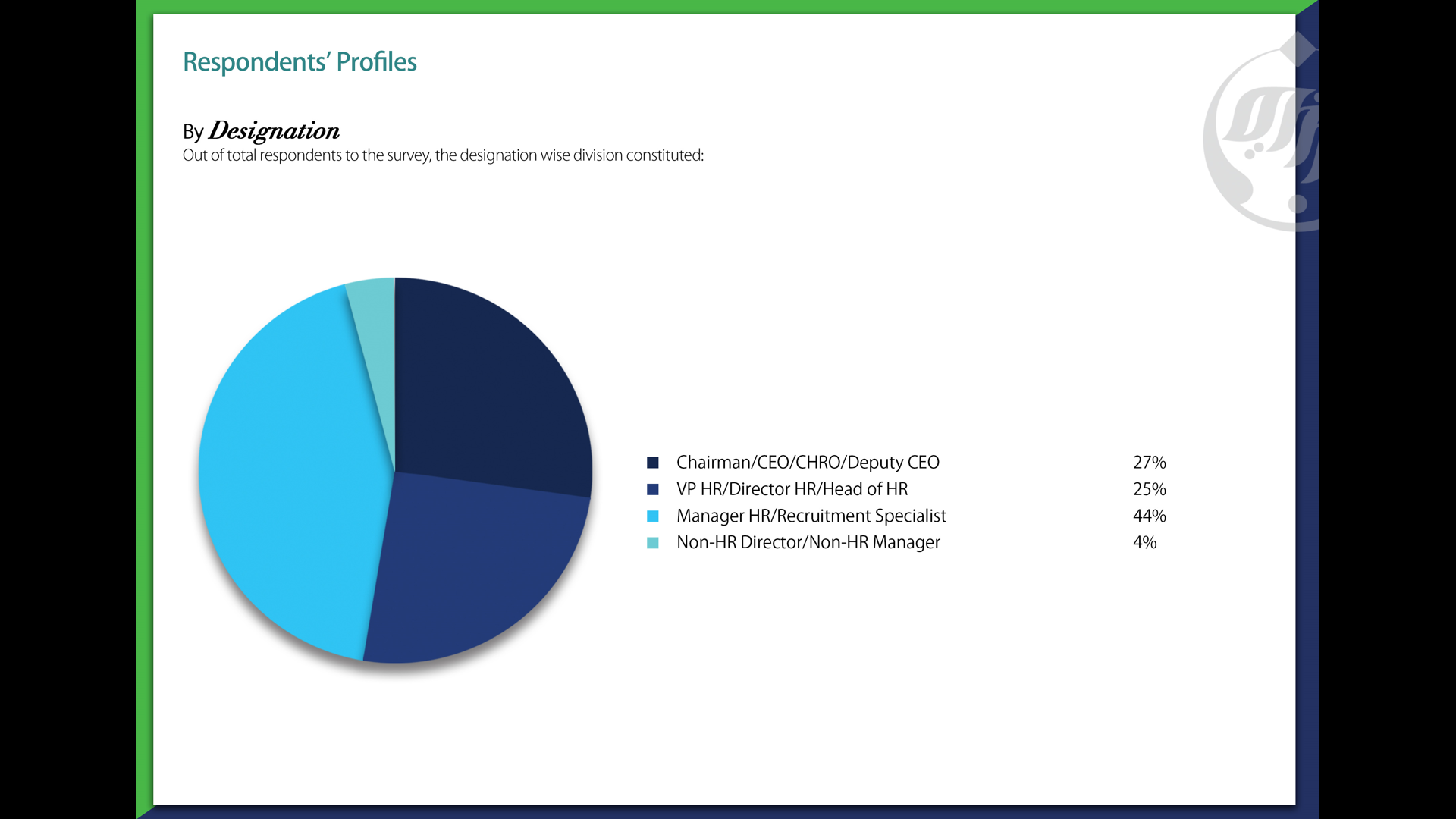 Respondents’ Profile
By Employee Size Base of the Participating Company
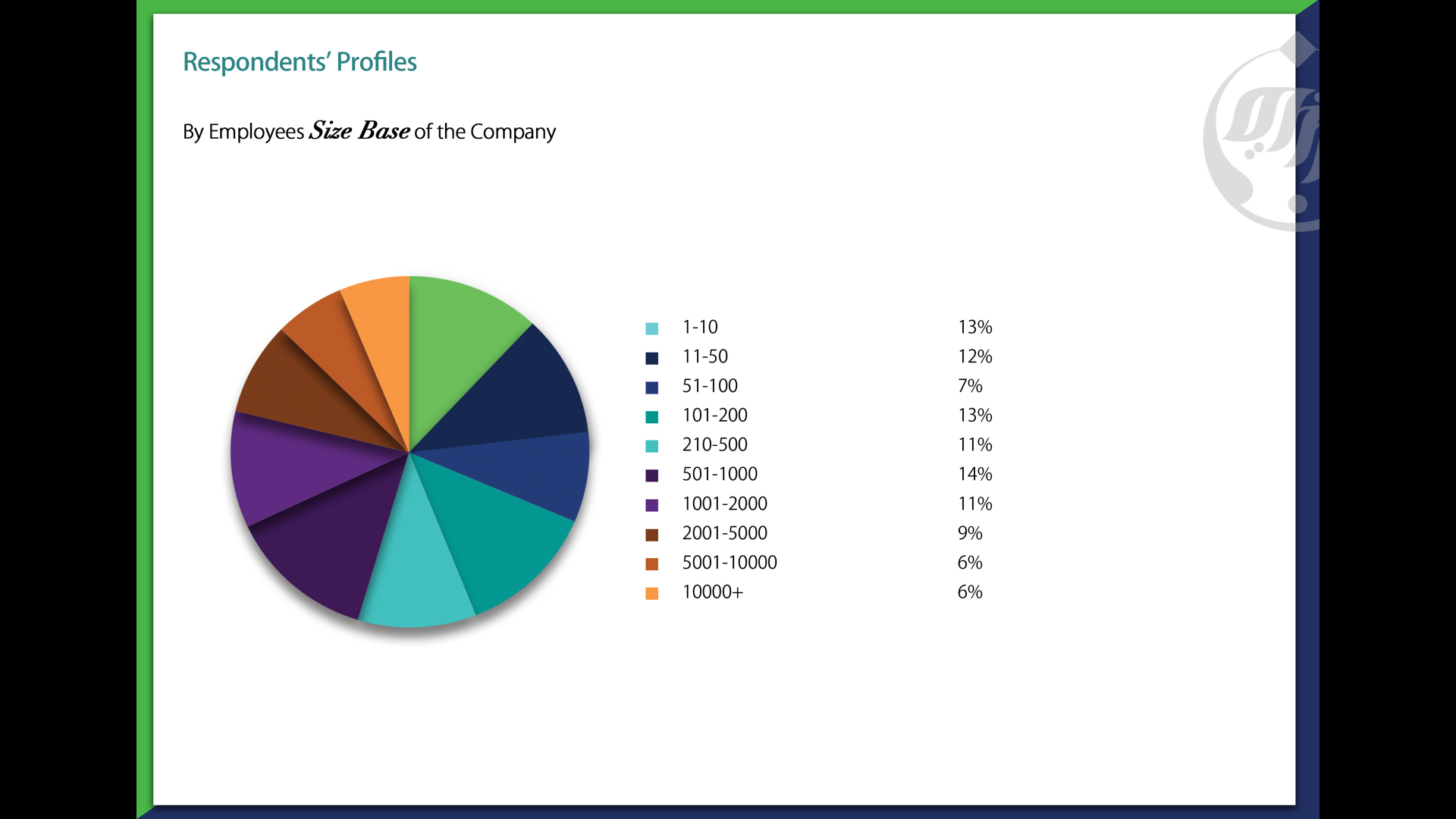 Reasons for Dissatisfaction
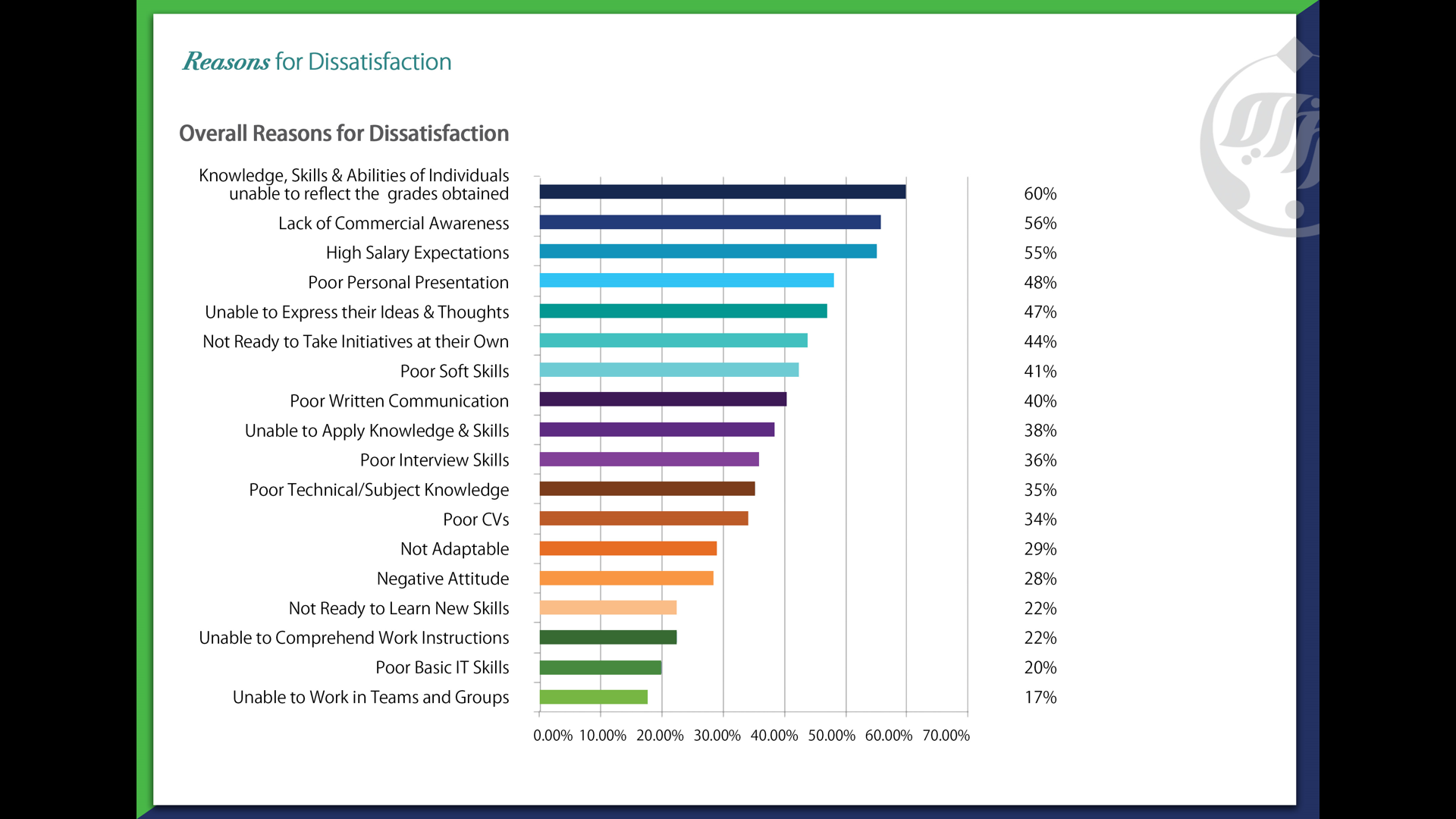 Reasons for Satisfaction
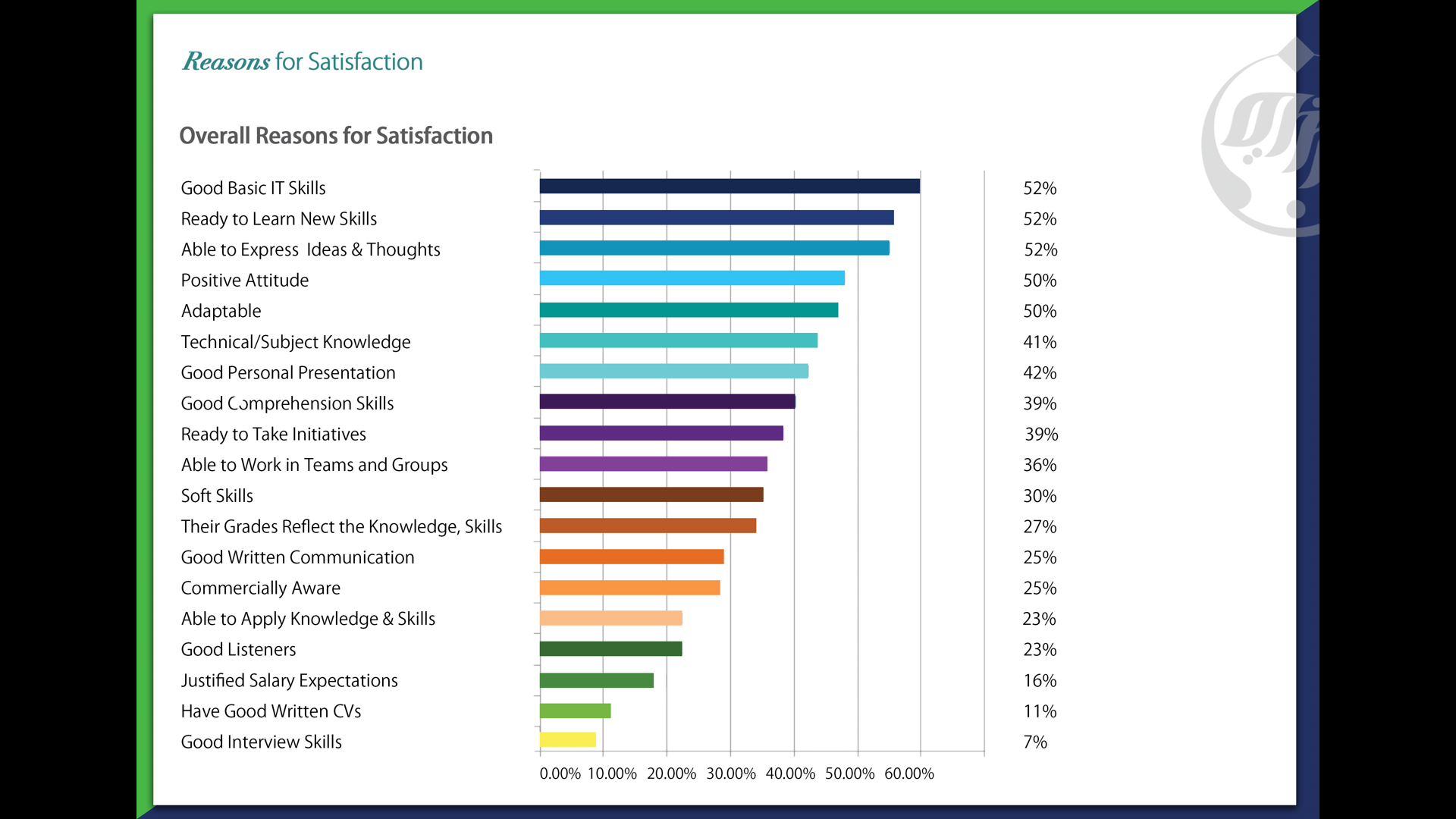 Top-Ten Soft Skills
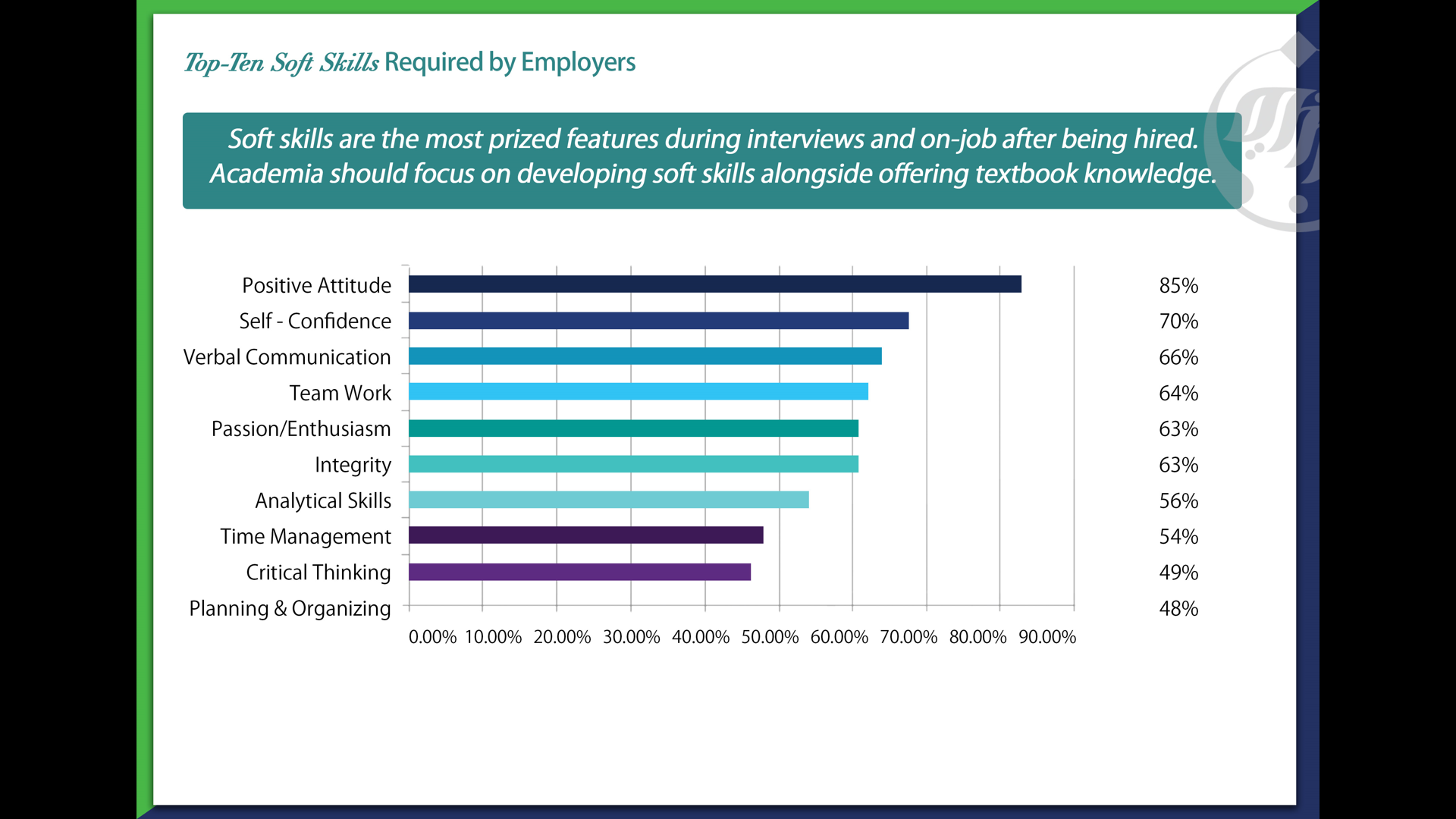 Highly preferred technical skills
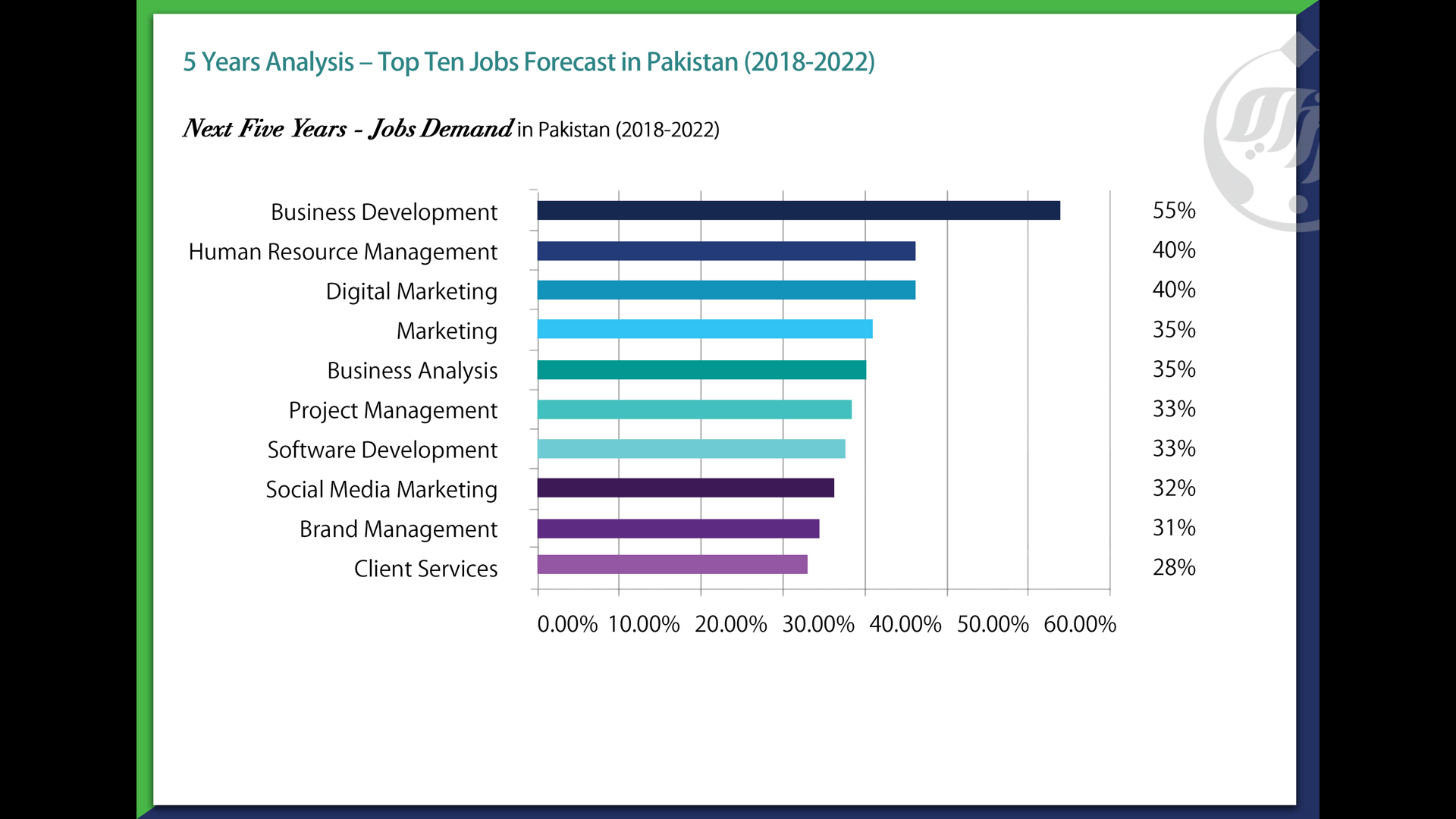 What Business Leaders say?Responses gathered exclusively for today’s conference
Questions asked
What do you think that the education and training being given to students in business schools is relevant to the needs of organizations / business world?

What are the important skills which business graduates must have? And what do you think are business schools enabling students to develop these skills during their studies? 

Is business education having any impact on businesses in Pakistan? Are business graduates able to contribute to the growth of businesses?
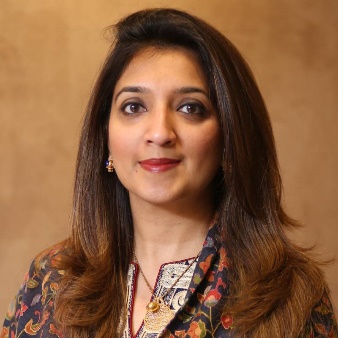 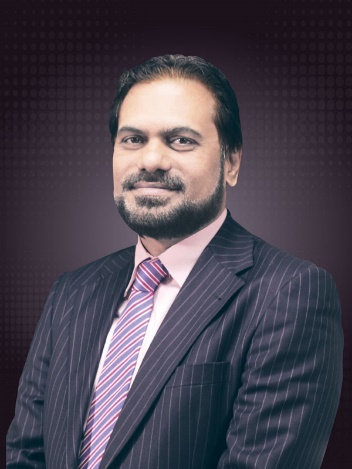 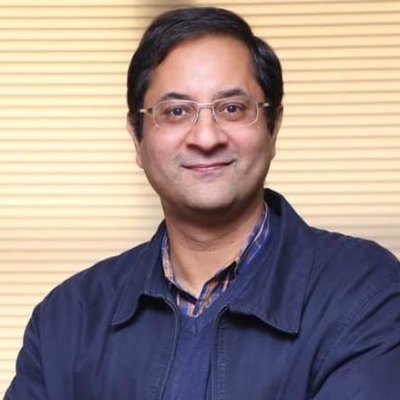 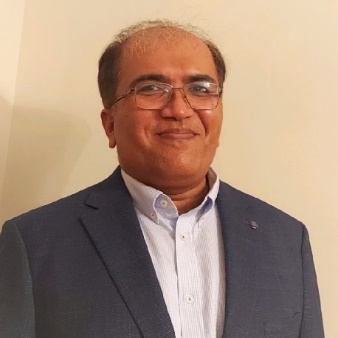 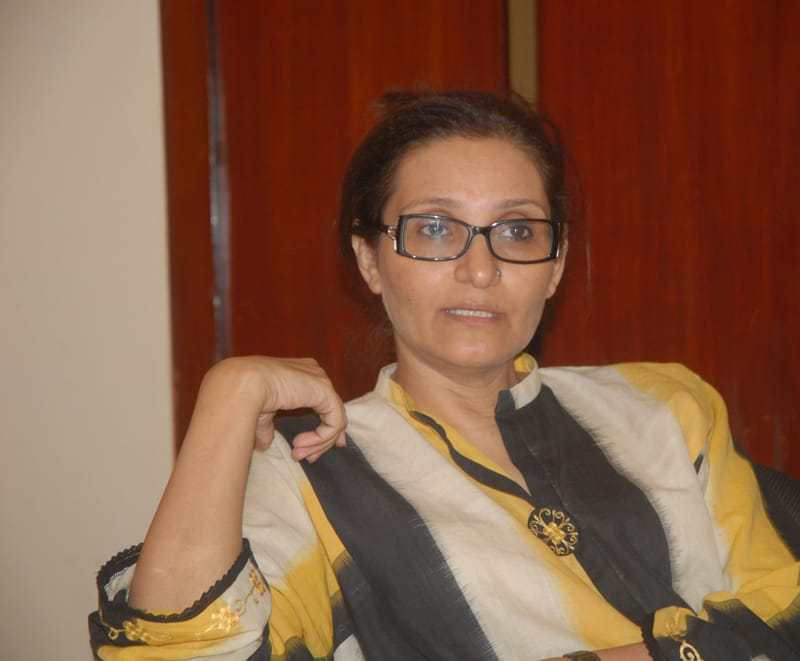 Ashaar Seed
Chief HR Officer
KIA Lucky Motors
Naila Bhatti
MD / CEO
Mitchells Fruit Farms
Omar Farooq
CEO
Interwood Mobel
Fatima Asad-Said
CEO
Abacus Consulting
Abdul Wahid Qureshi
CFO / Company Secy
Berger Paints
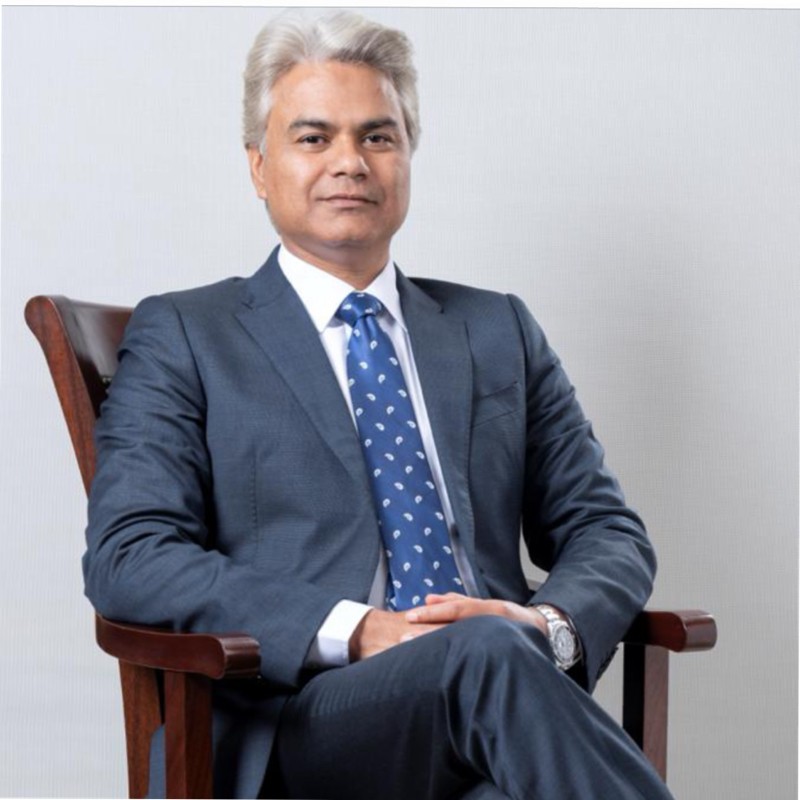 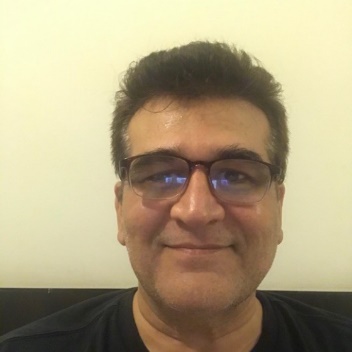 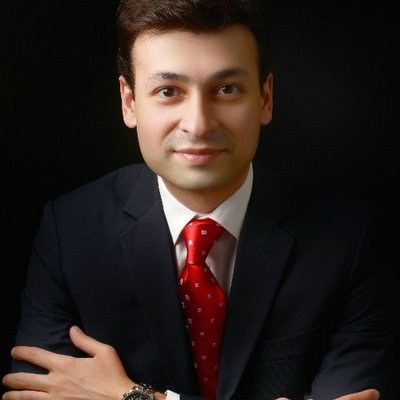 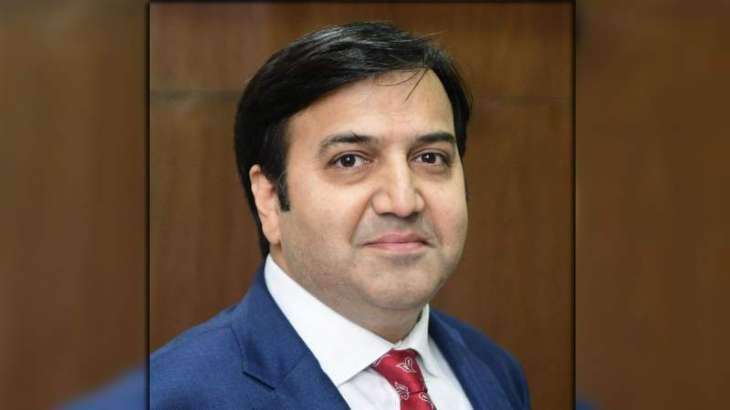 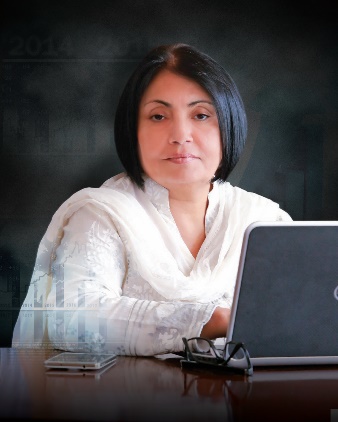 Mian Kashif
CEO
Chenone Stores
Tahira Raza
CEO & President
First Women Bank Ltd
Abbas Ali Mirza
CEO
Realcom
Tayyab Qureshi
CEO
Roshan Packages
Khalid Nabeel Butt
Chief HR Officer 
Treet Corporation
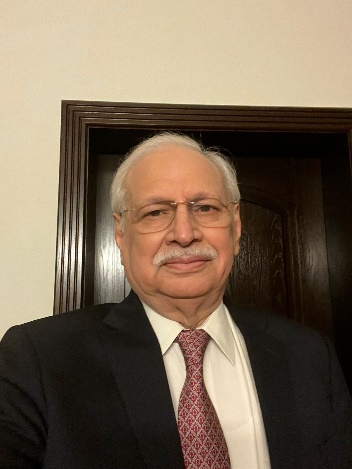 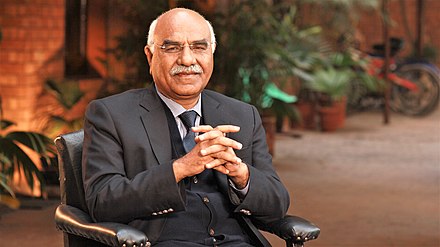 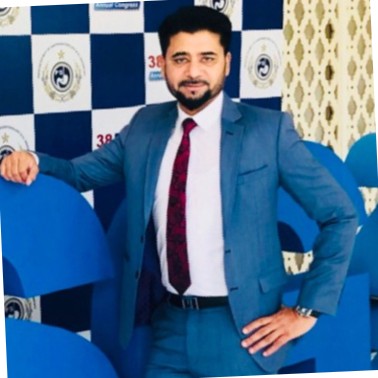 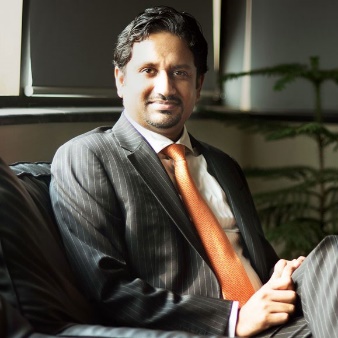 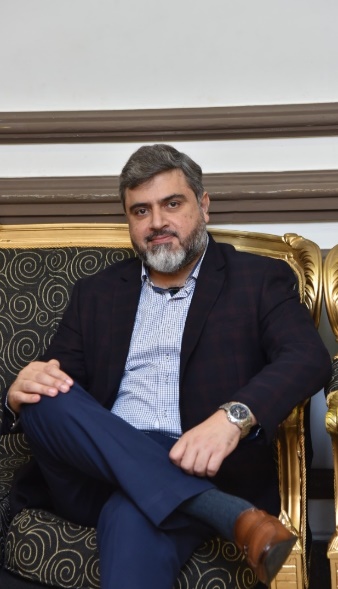 Haris Bin Naseer
Director
Infotech
Adnan Mahmood
Chief Marketing Officer
Super Crisps / Tripple EM
Dr. Amjad Saqib
CEO
Akhuwat Foundation
Faisal Mushtaq
COO
Mcolson’s Pharma
Adil J. Mansoor
Chairman
Call Courier / Excel Group
Consolidated Feedback 1/2
Other than top-tier Universities, students are not being prepared for the corporate world. Top business schools are for-sure contributing to the growth of corporate world

Students are not being given real-corporate world examples during their studies. Their commercial awareness is inadequate

Critical thinking, analytical skills, emotional intelligence and other key skills are being ignored
Consolidated Feedback 2/2
University graduates are most suited for MNCs not for SMEs, there is less impact of business education on SMEs

Other than marketing & sales, there are serious challenges in finding resources for supply chain, finance, production, import/export and international business 

It is challenging to cover every aspect of training and education. What we teach today becomes quickly obsolete, or is thrown over by new theories, practices and inventions.
Suggestions
Ensure active participation of Industry reps in the Board of Studies 

Inclusion of a good percentage of visiting faculty from the industry 

Teach more local case studies

Deploy students in the field for a year or more 

Focus on developing soft-skills 

Discourage rote learning by improving assessment methodology
The world’s first marketing book around market-specific case studiesby Naqeebz and Kotler Impact
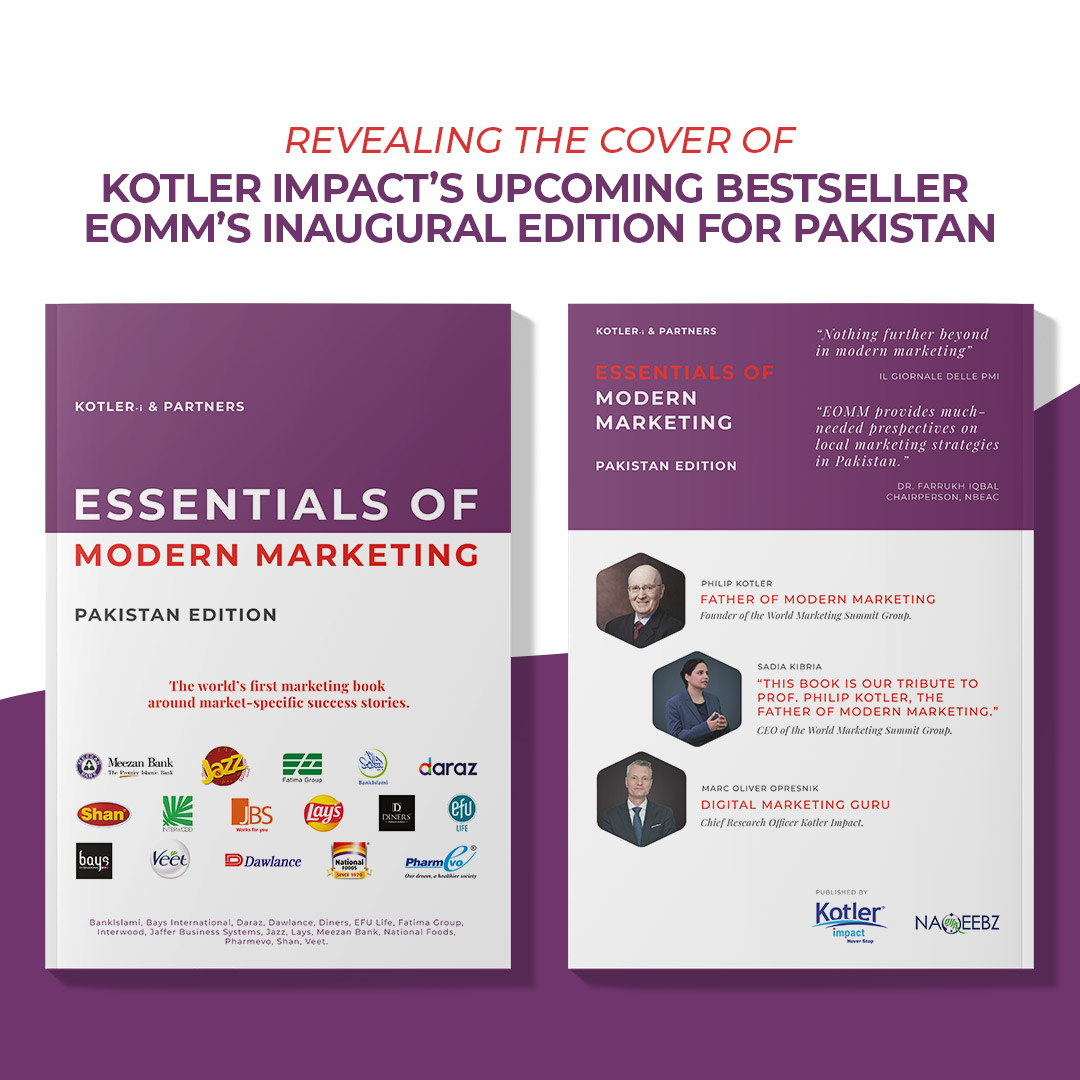 Thank you!
Moazam@naqeebz.com

0321 446 2359